Pan London Youth Offer
Caroline Dawes, Head of Children’s Services, London Councils
Youth Offer – Key Aims
A pan-London network of Youth Services leads will co-develop an action plan with young people which aims to provide:
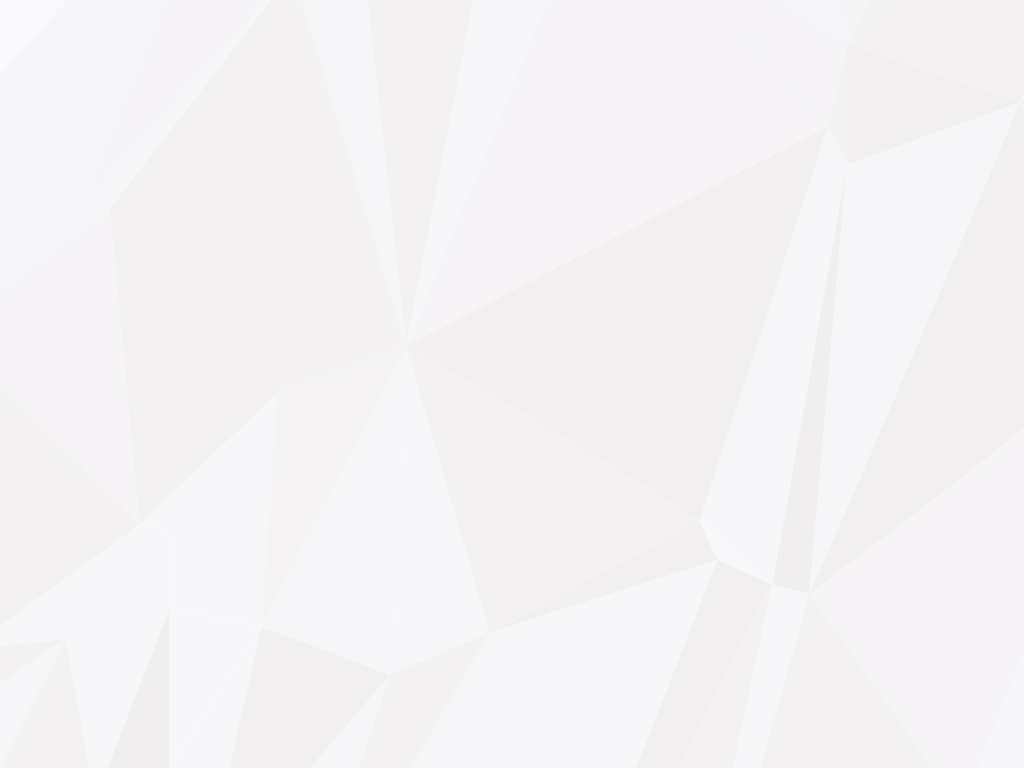 [Speaker Notes: Leads are currently mapping the borough led youth offers across London and will develop an action around themes emerging from the finding of the mapping exercise.]
Background
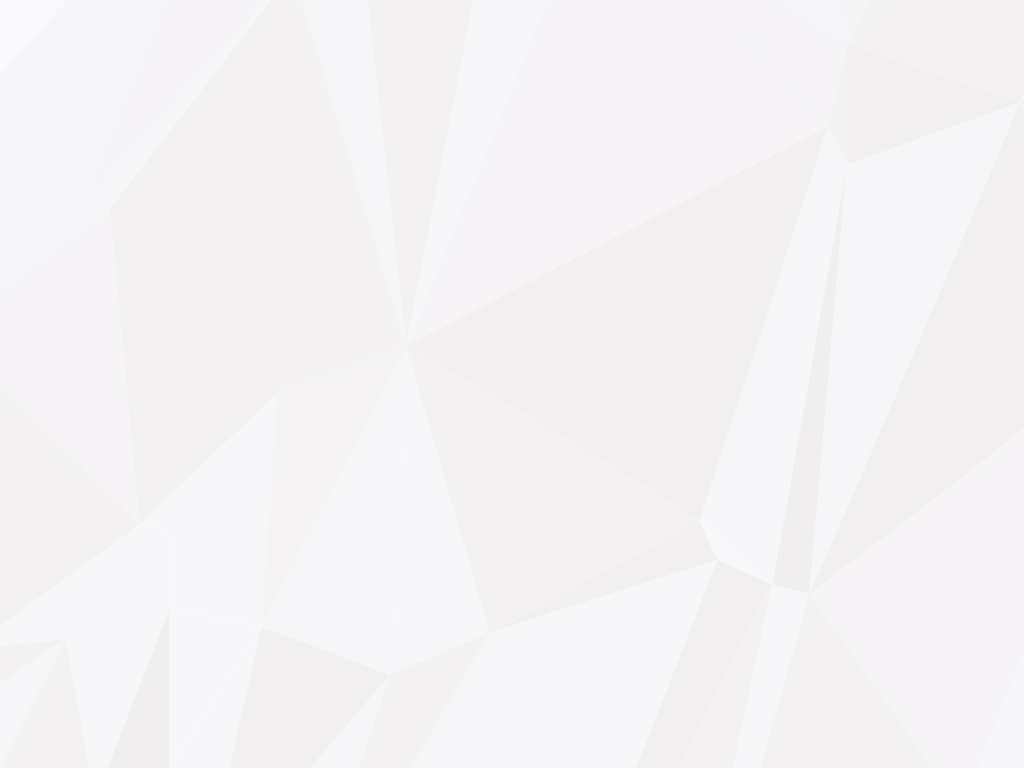 The Association of London Directors of Children’s Services
Some key points from subregional discussions in London:
There isn’t a single definition or consistent defined age range for the youth offer. The offer can include access to positive activities and meaningful relationships that support a young person’s social and emotional development. 
Support includes universal services as well as some targeted support to meet more complex needs. 
The impact of youth work is wide ranging, often difficult to quantify, and not limited to reduction of knife crime. 
Many boroughs have undertaken youth reviews or developed youth strategies over the last couple of years. All boroughs have some form of youth participation.  
The youth work profession and the skills of professionals are undervalued. Many boroughs face workforce challenges around recruitment, retention and progression.
There are significant differences in capacity for borough funded provision and a range of delivery models including in-house and commissioned services. 
Partnership with the VCS is key, though there is a lack of capacity in the sector in some outer London areas. 
Lack of sustainability around short term funding was flagged as a key issue.
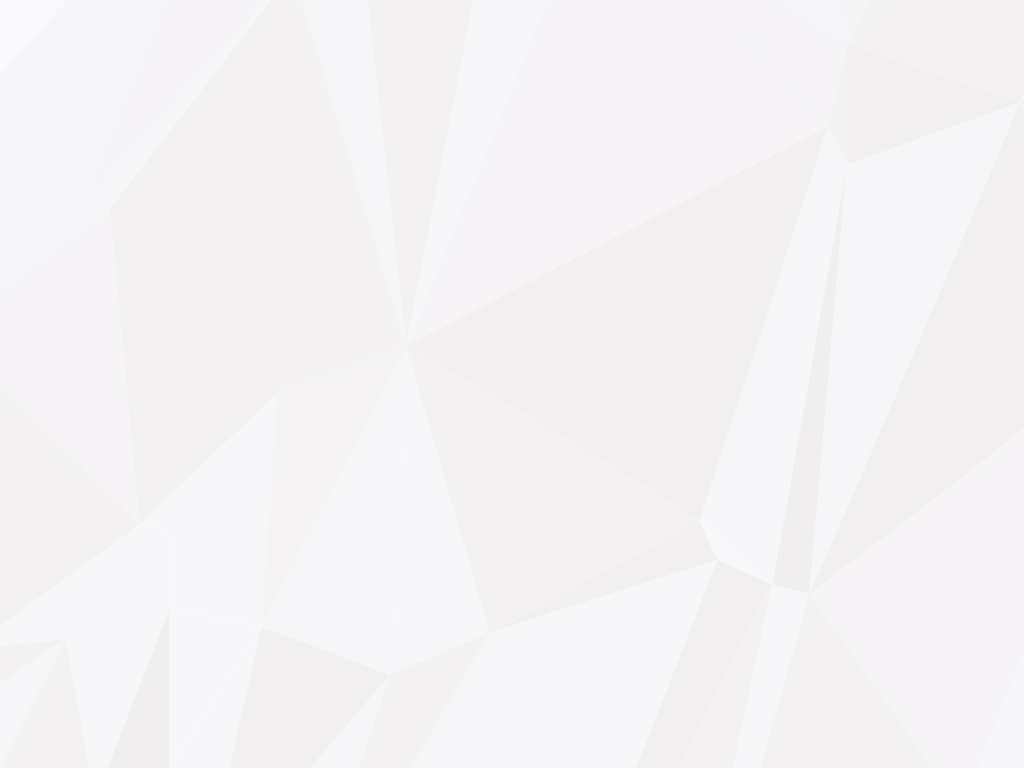 The Association of London Directors of Children’s Services
Key considerations for action plan
How will we increase access to positive activities and meaningful relationships that support a young person’s aspirations, social skills and confidence? 
What practice can we share?
What are the challenges we can try to address together?
How can we work with partners to expand the offer and deliver things differently?
What might the impact measures look like?
Emerging themes
Youth leadership: what can we do to amplify youth leadership at the local and pan-London level? 
Workforce
Sustainable funding model
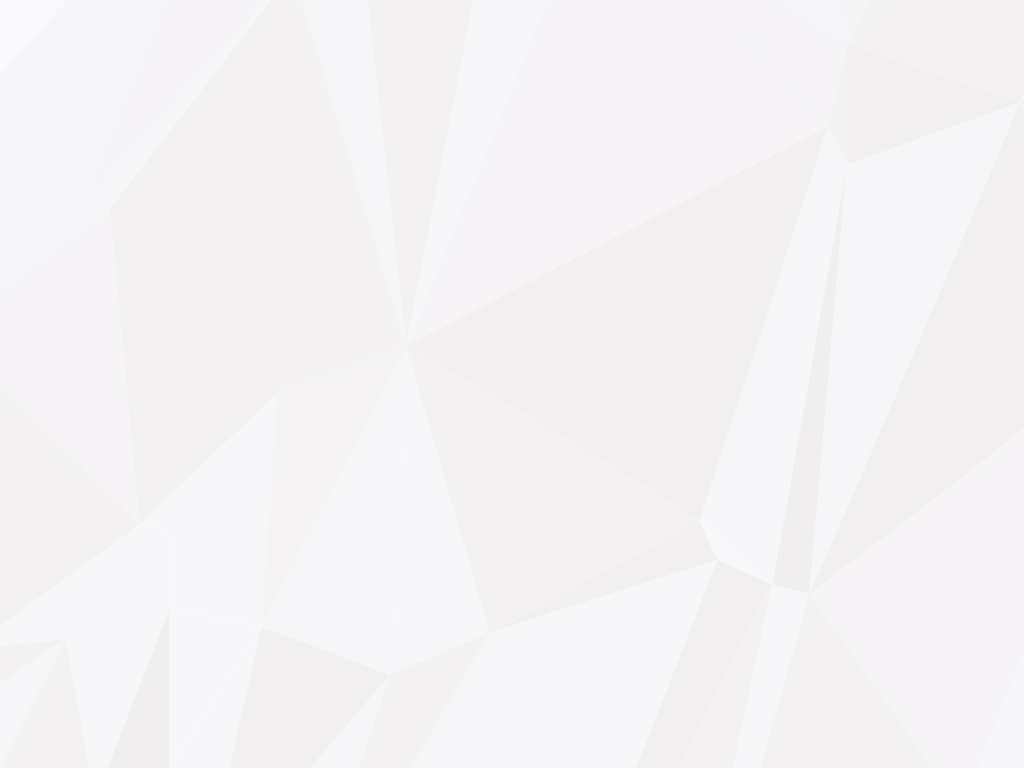 The Association of London Directors of Children’s Services
Timeline: Youth Offer Action Plan
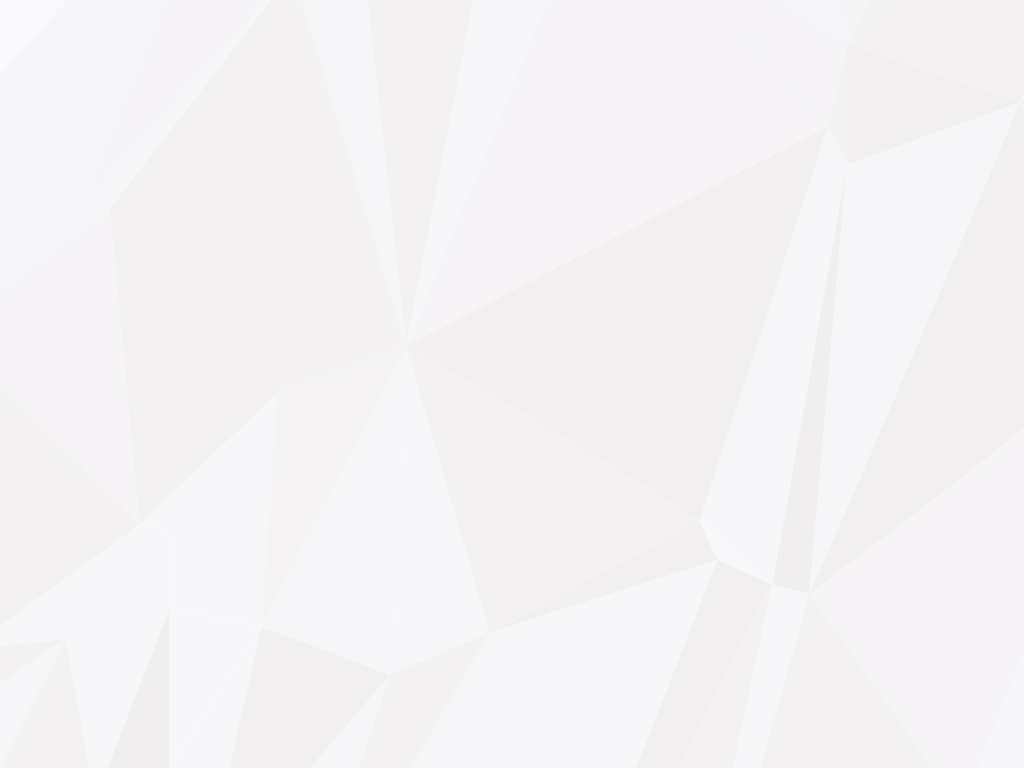 The Association of London Directors of Children’s Services
Questions or comments from YPES?